Ум ребёнка на кончиках пальцев
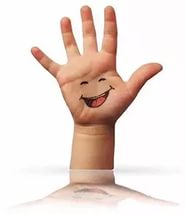 Хочется отметить высказывания выдающихся людей:
"Ум ребенка находится на кончиках его пальцев». В.А. Сухомлинский 
"Рука – это своего рода внешний мозг«. Кант. 
“...движения руки всегда были тесно связаны с речью и способствовали ее развитию”. 
    В. М.Бехтерев
“…речевые области формируются под влиянием импульсов, поступающих от пальцев рук”. Д.Селли
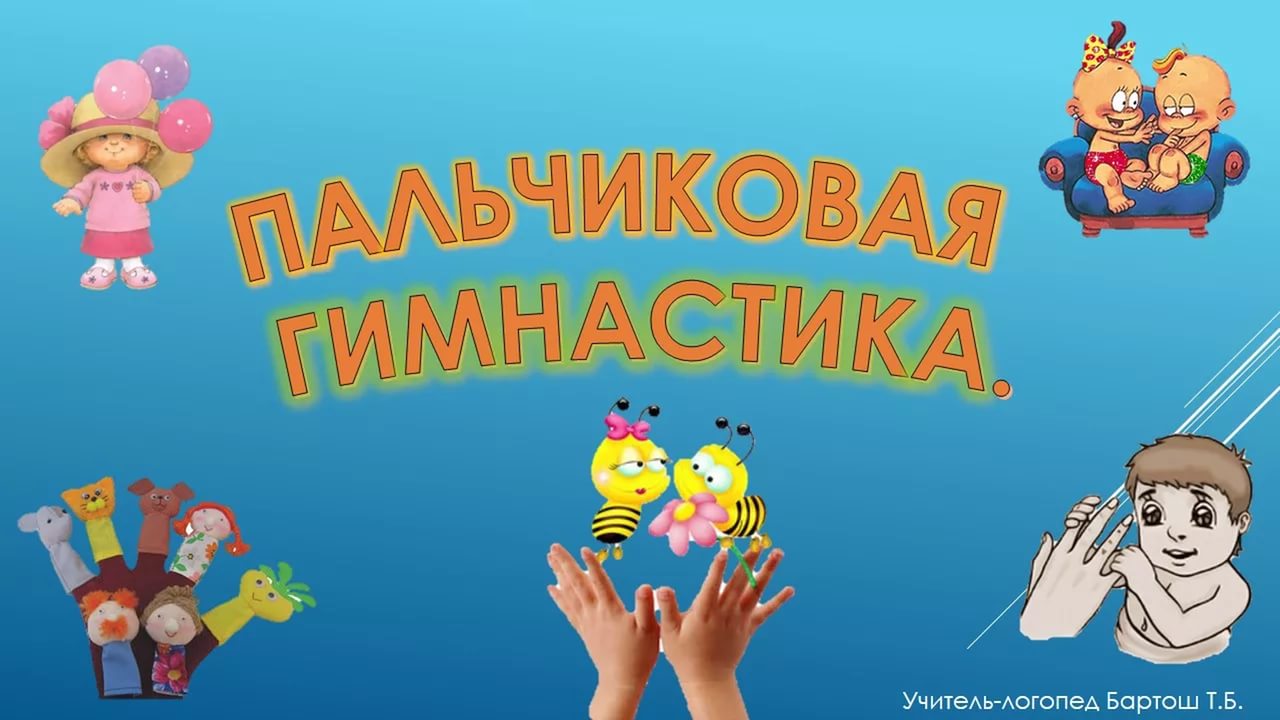 Игры с пальчиками развивают не только ловкость и точность рук, но и мозг ребенка; стимулируют творческие способности, фантазию и речь. 
	Пальчиковые игры влияют на пальцевую пластику, руки становятся послушными, что помогает ребенку в выполнении мелких движений, необходимых в рисовании, а в будущем и при письме.
Массаж
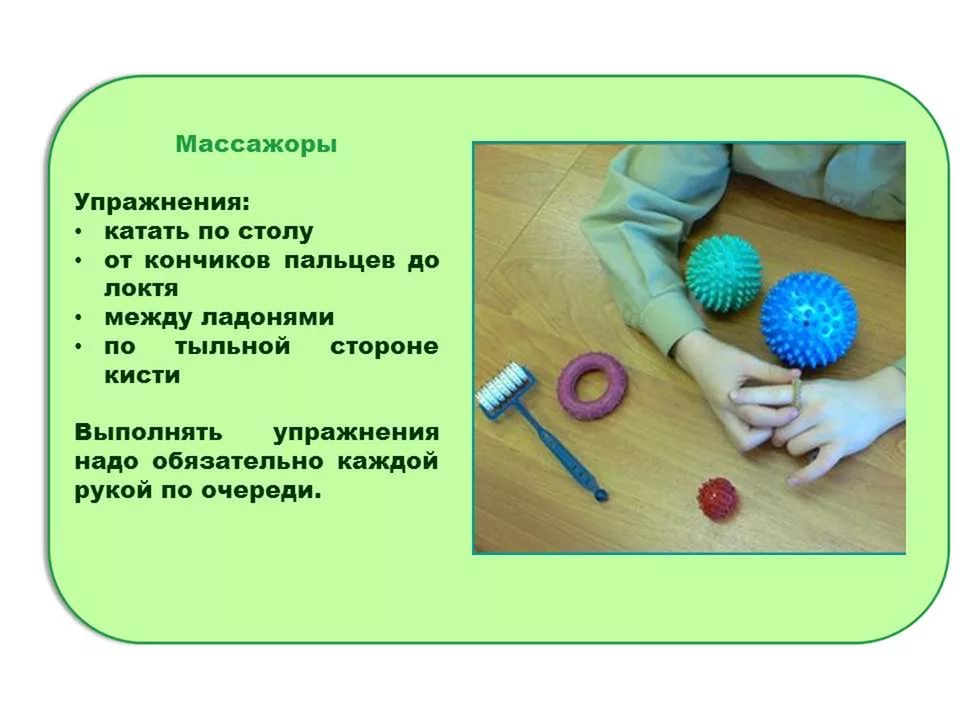 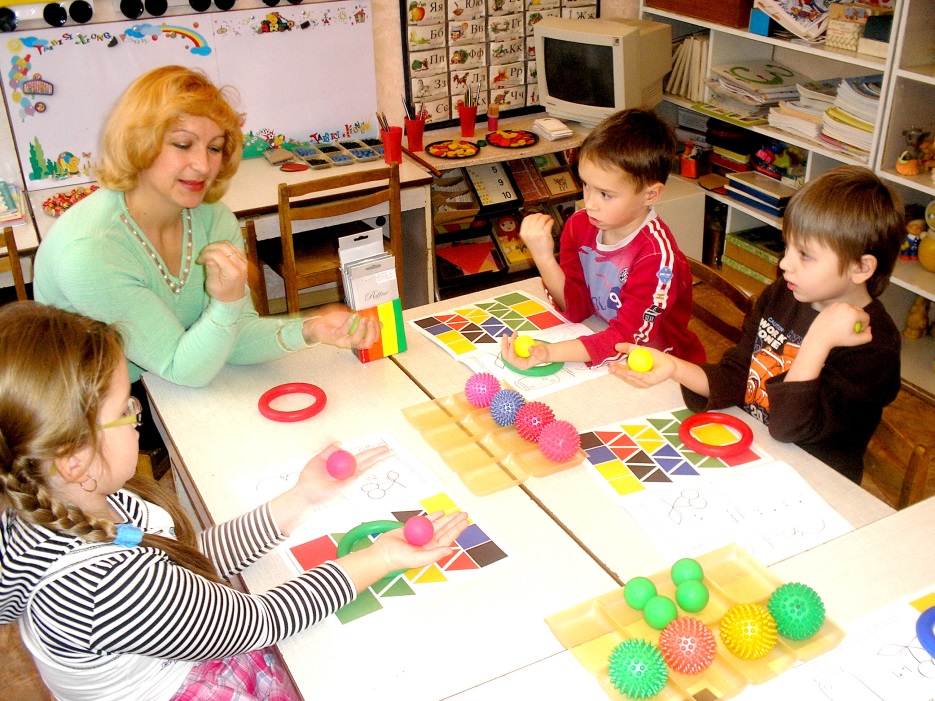 Пальчиковый театр
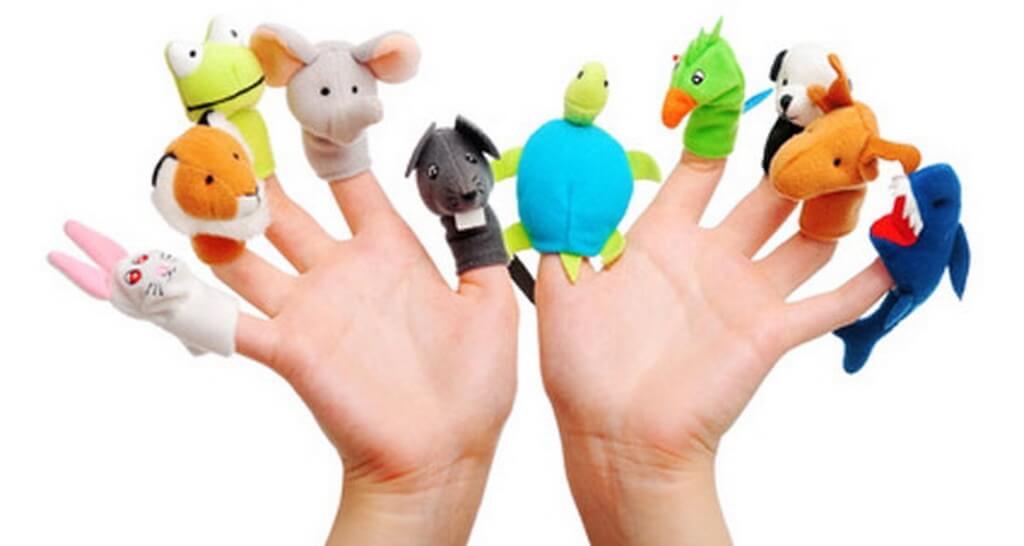 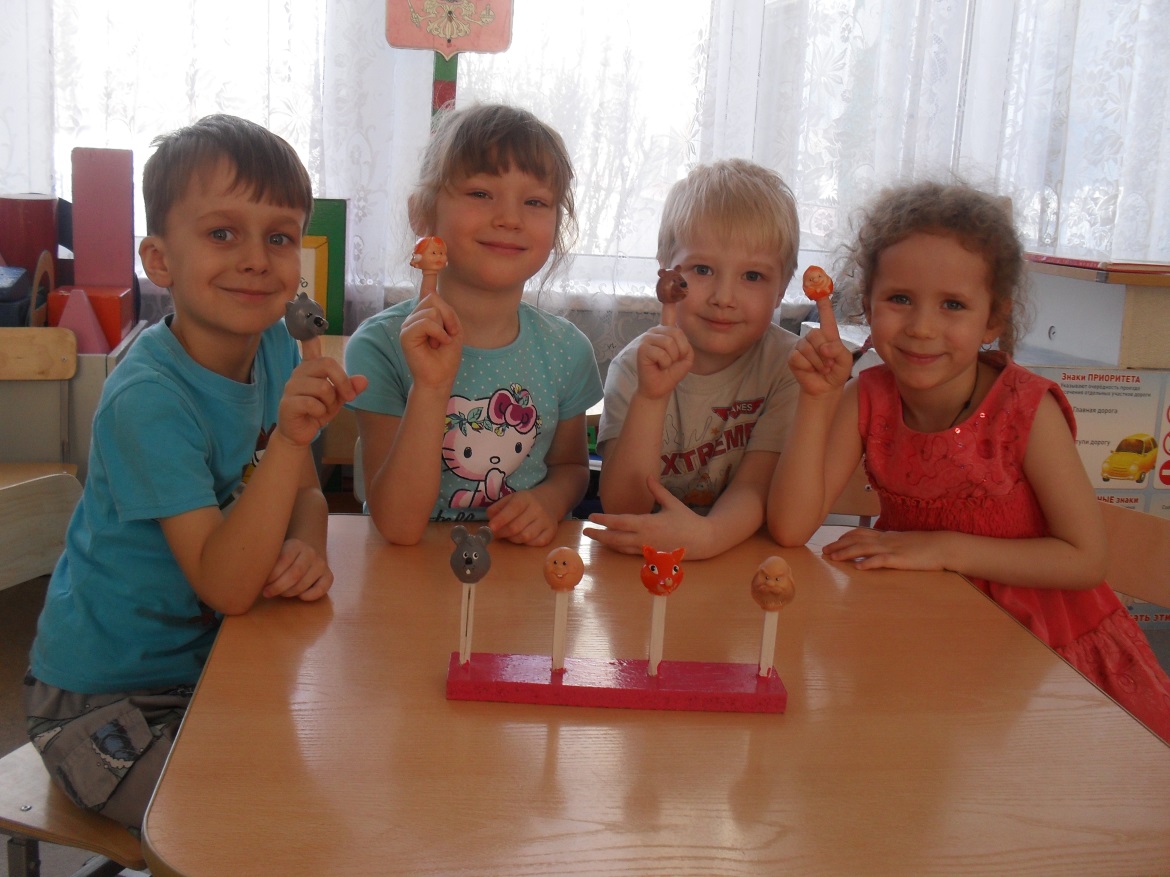 Работа с мозаикой и счётными палочками
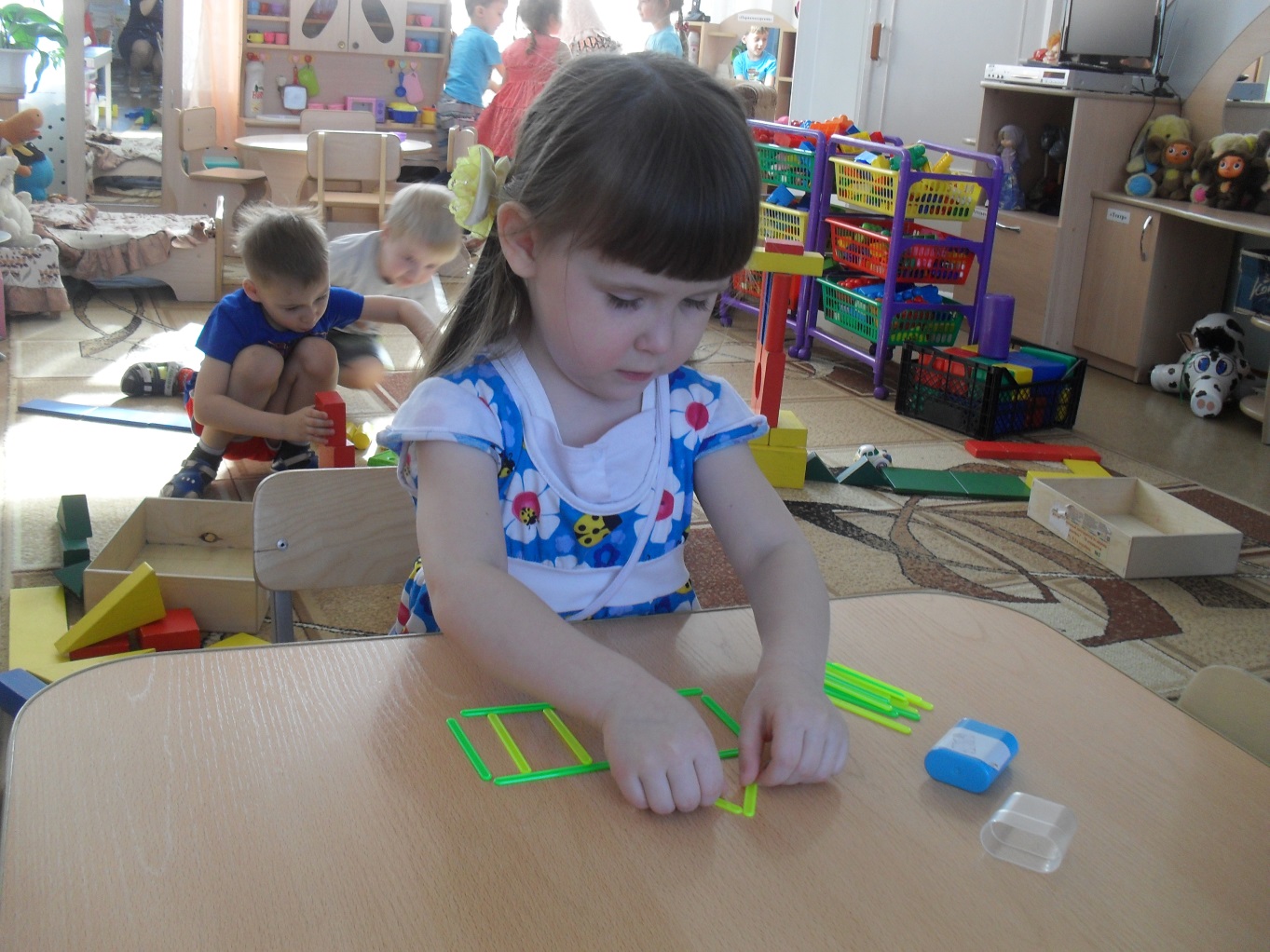 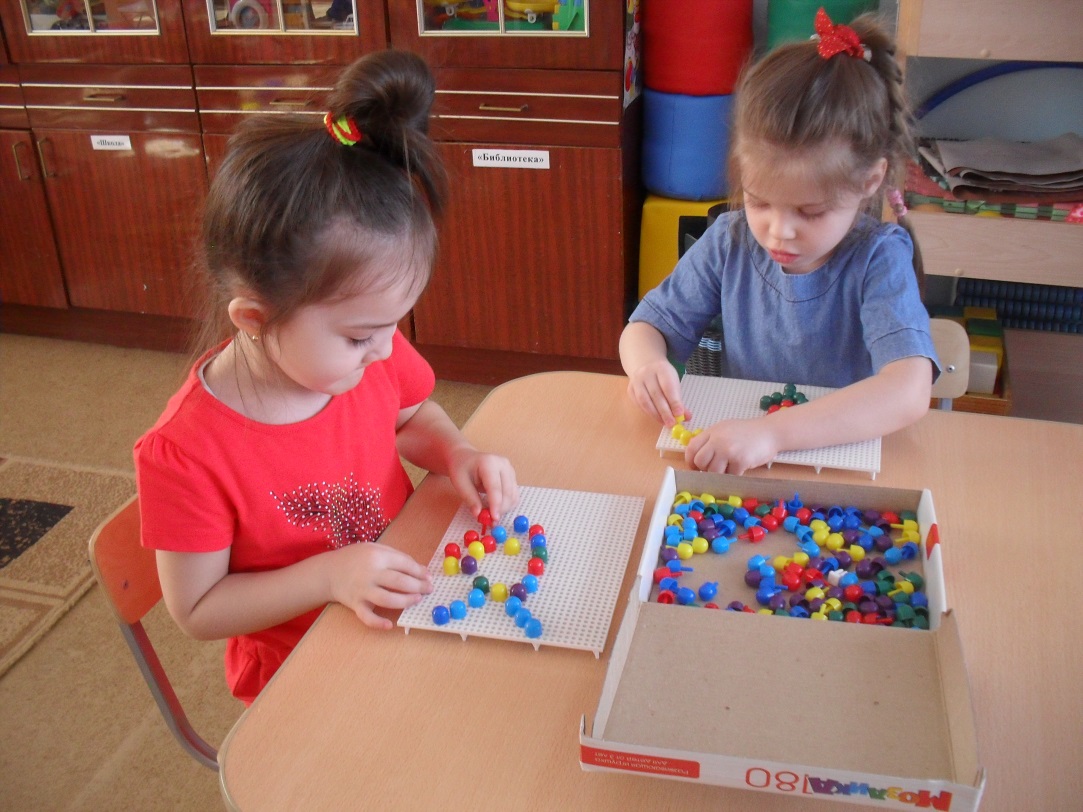 Игры с конструктором
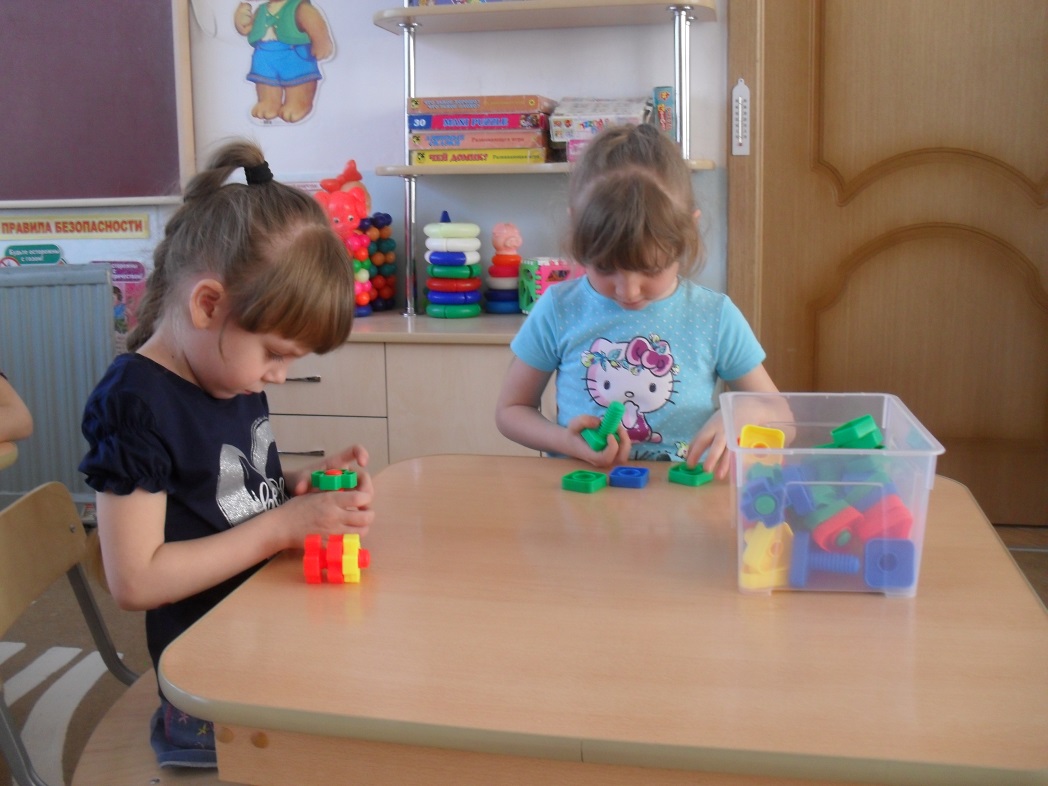 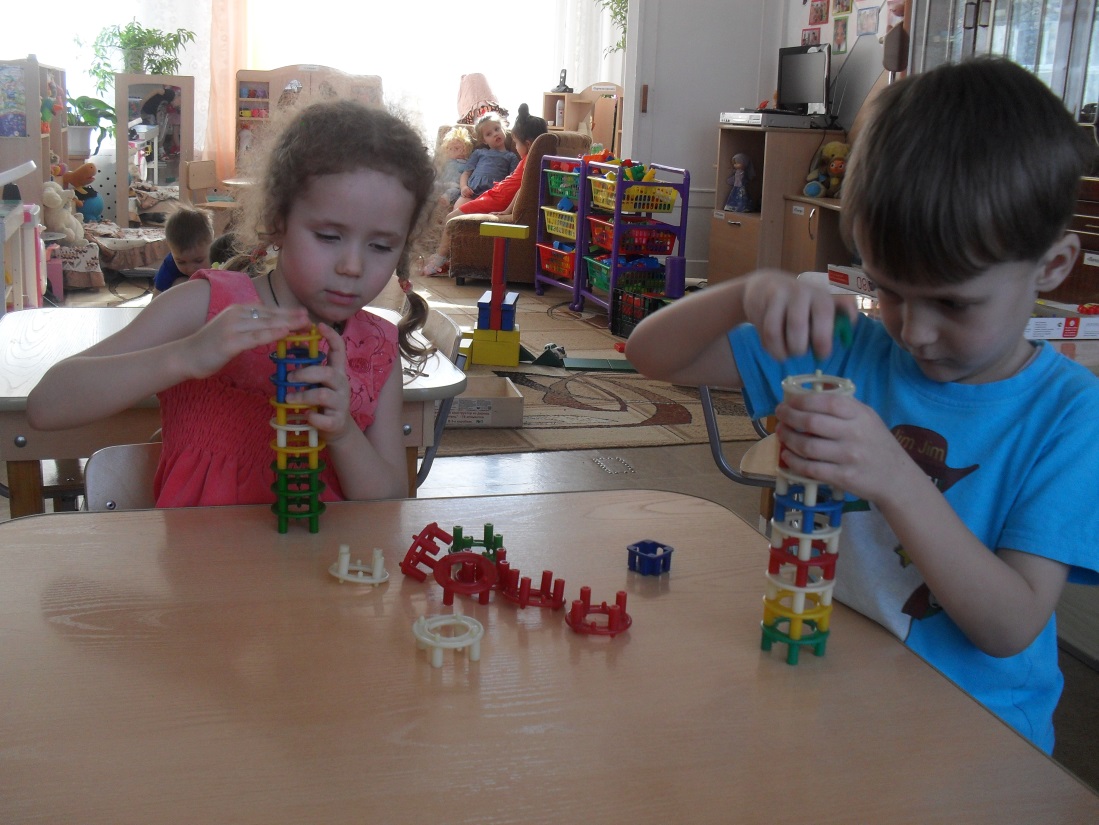 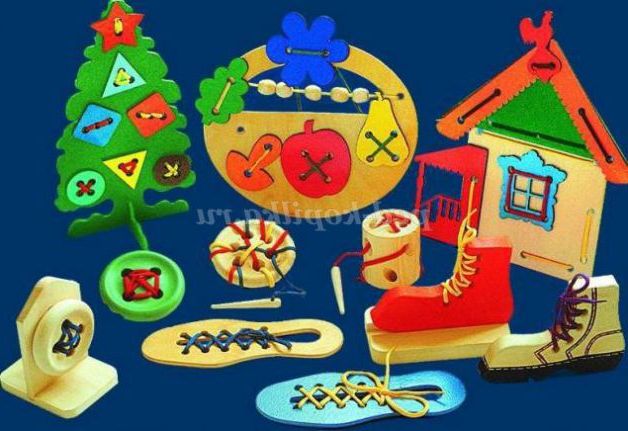 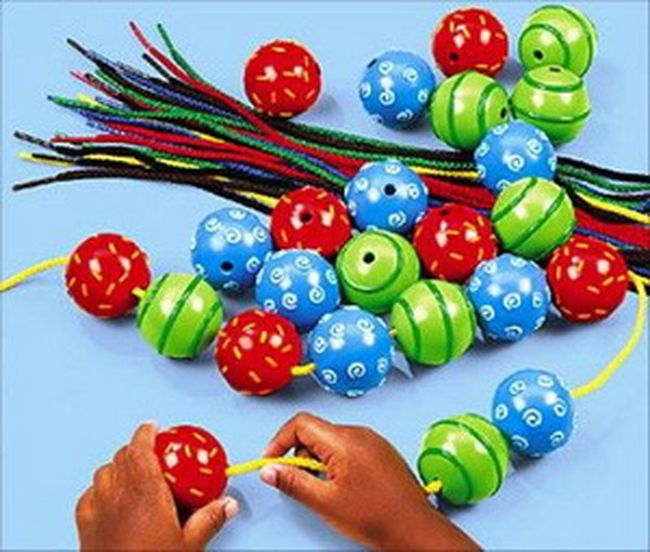 Шнуровки
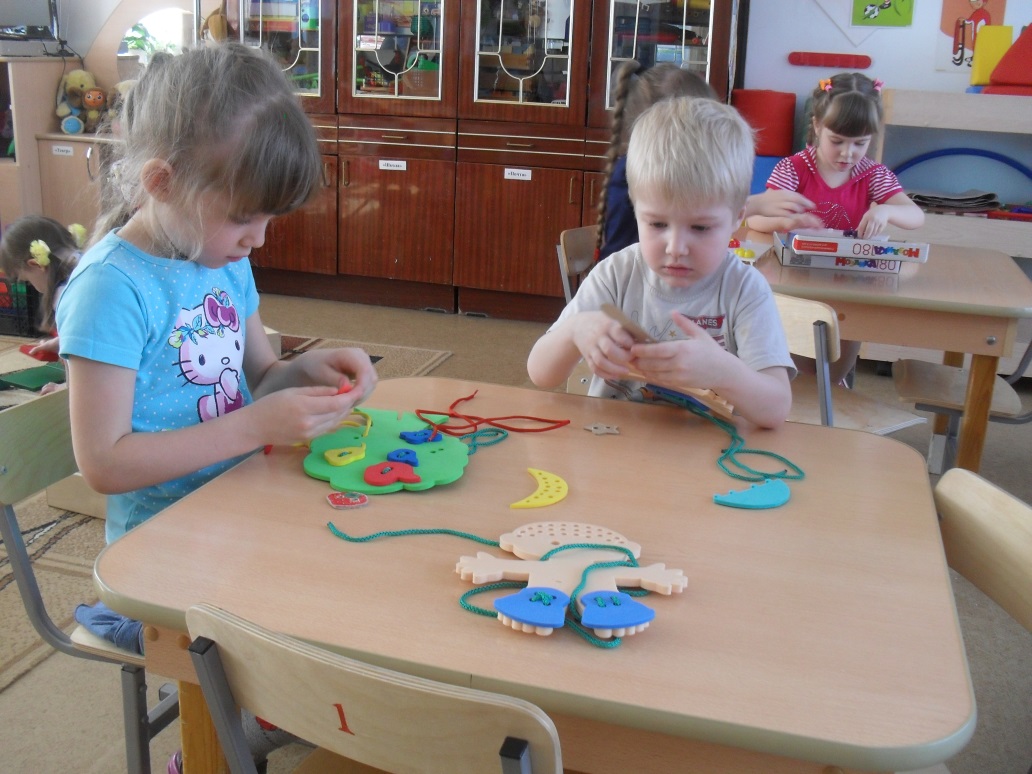 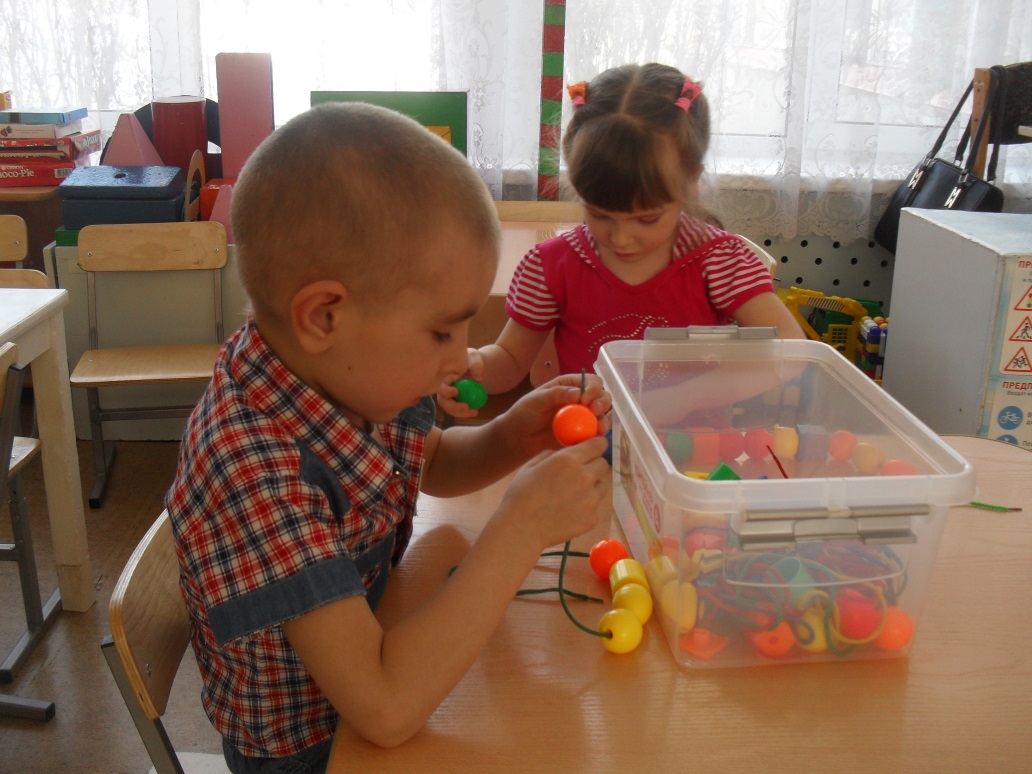 Рисование на песке, манке
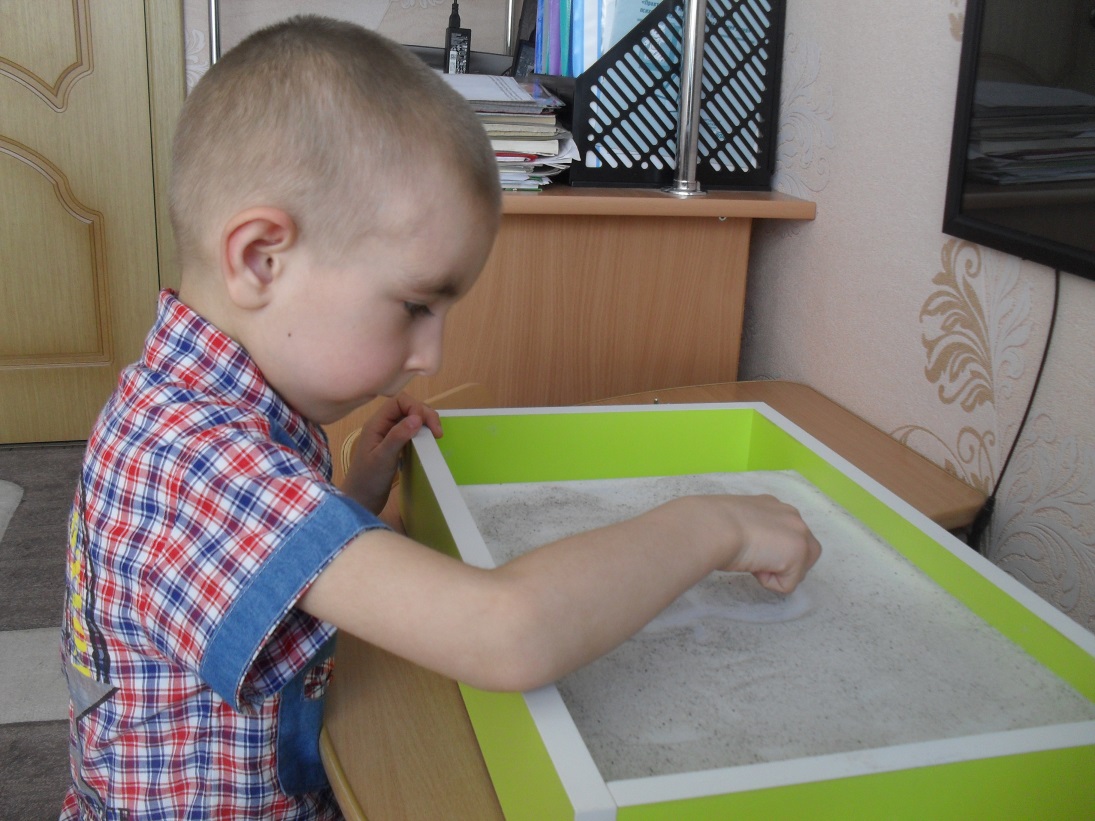 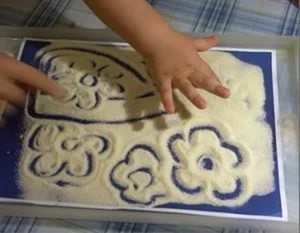 Поделки из крупы
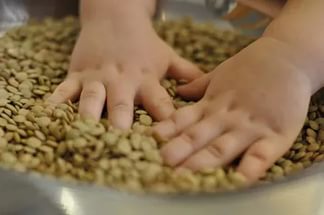 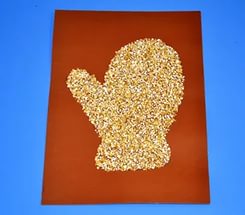 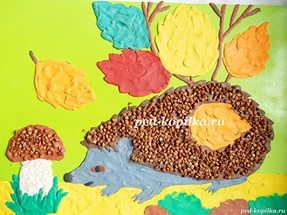 Работа с солёным тестом, кинетическим песком
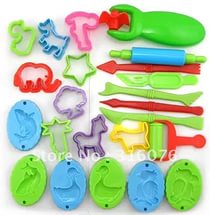 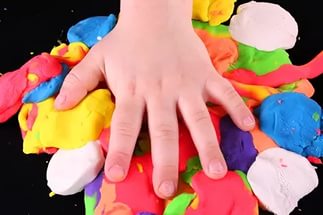 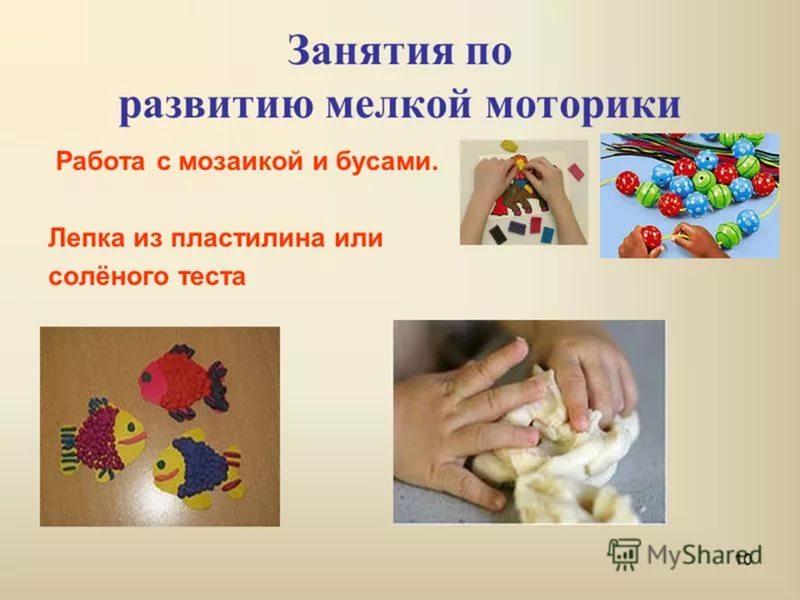 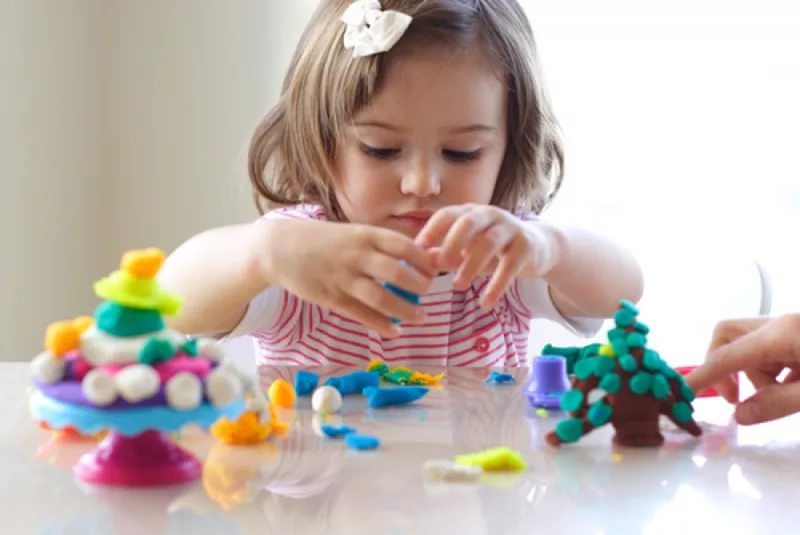 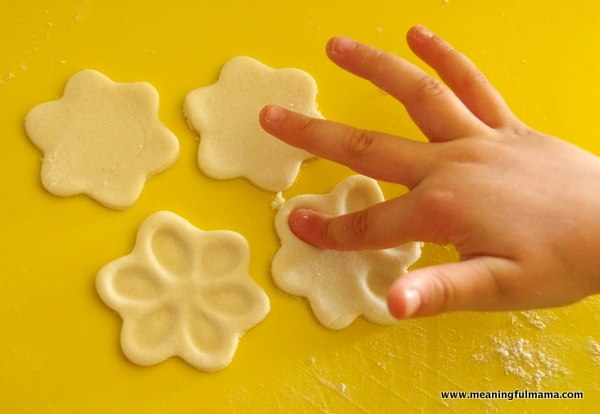 Рисование пластилином, лепка
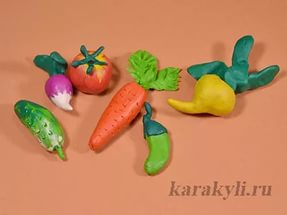 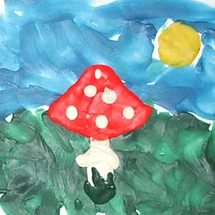 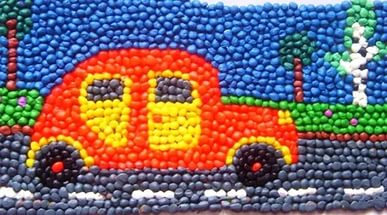 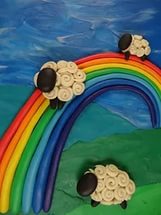 Работа с бумагой
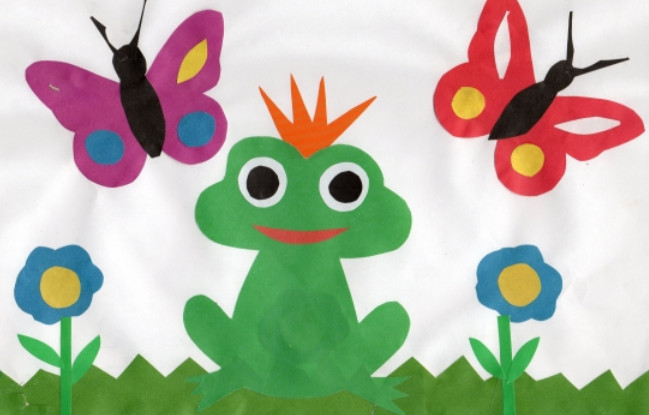 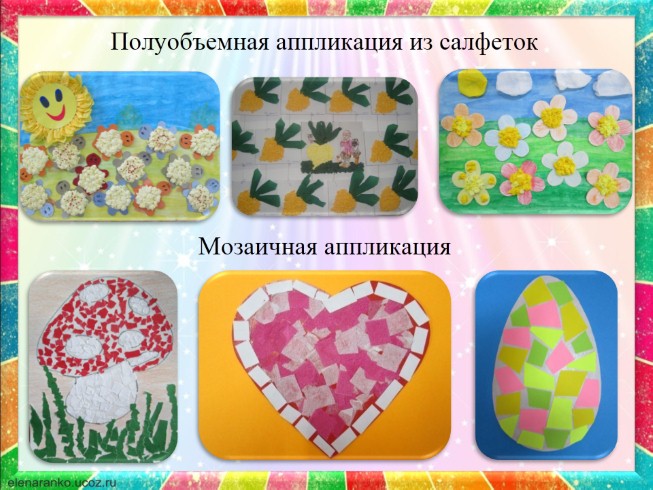 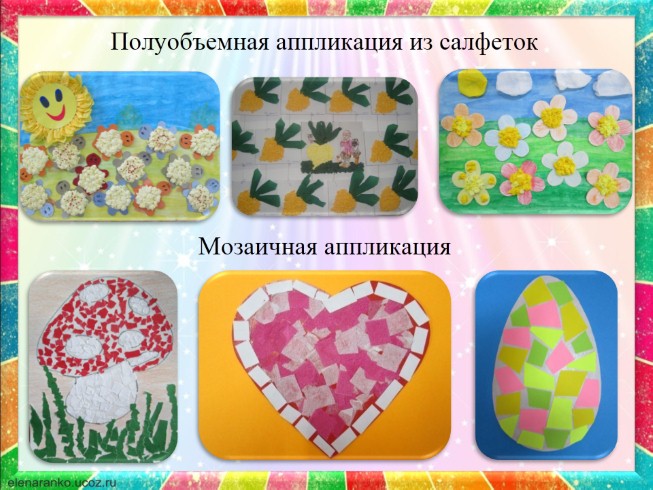 Штриховка, соединение по точкам
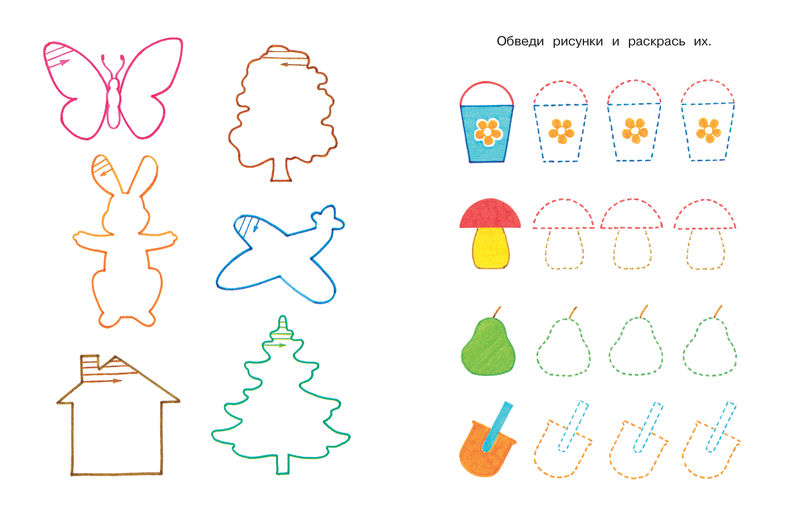 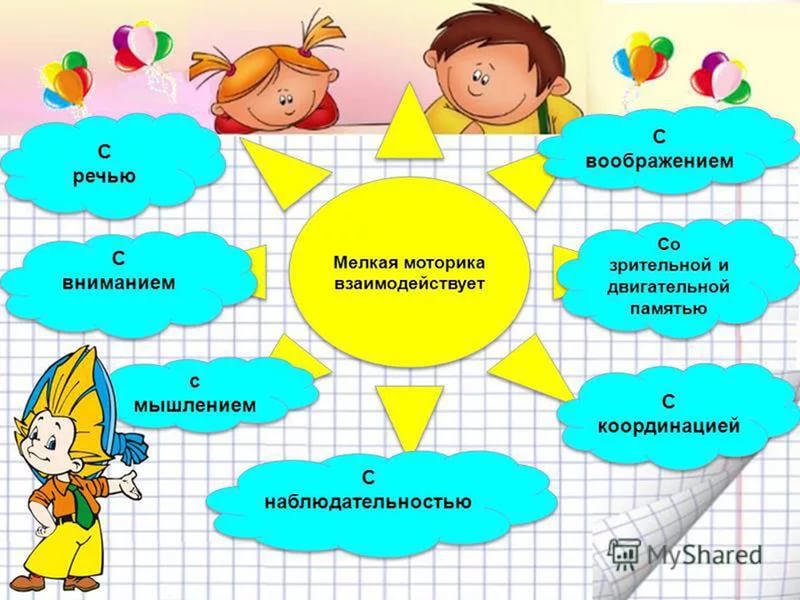 Игры 
         своими 
                руками
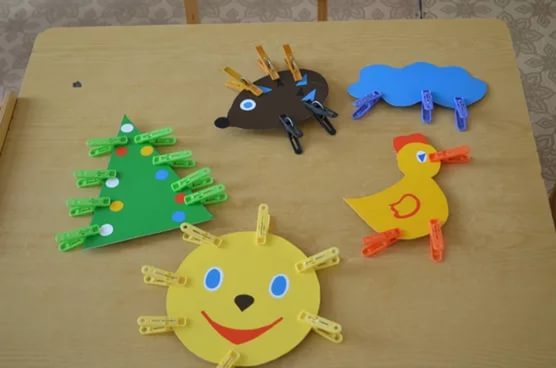 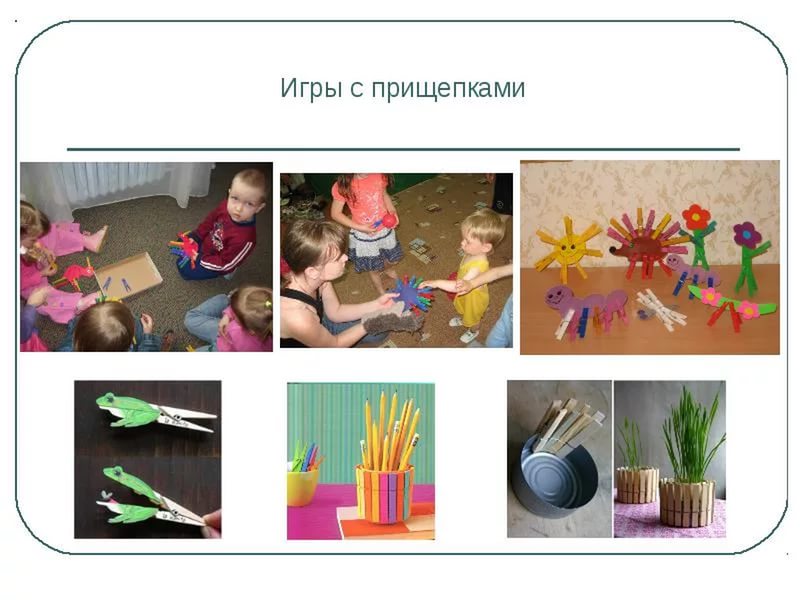 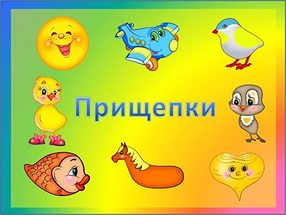 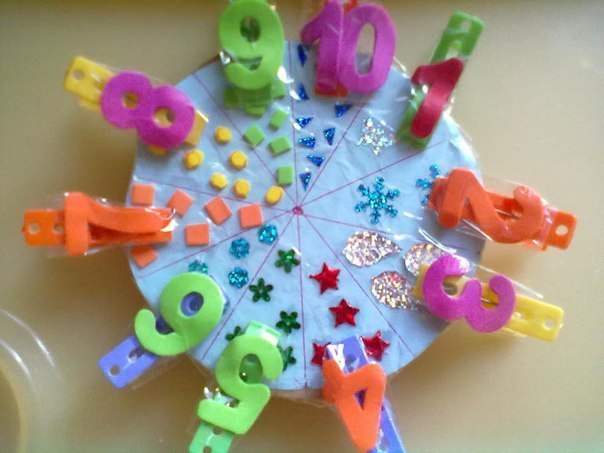 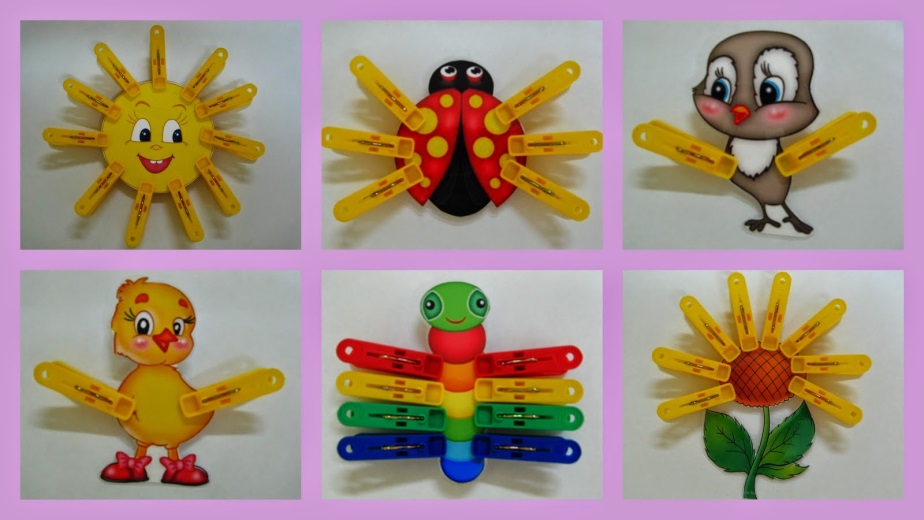 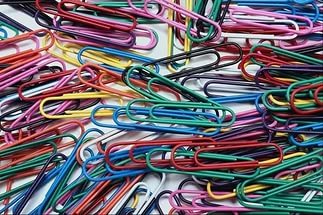 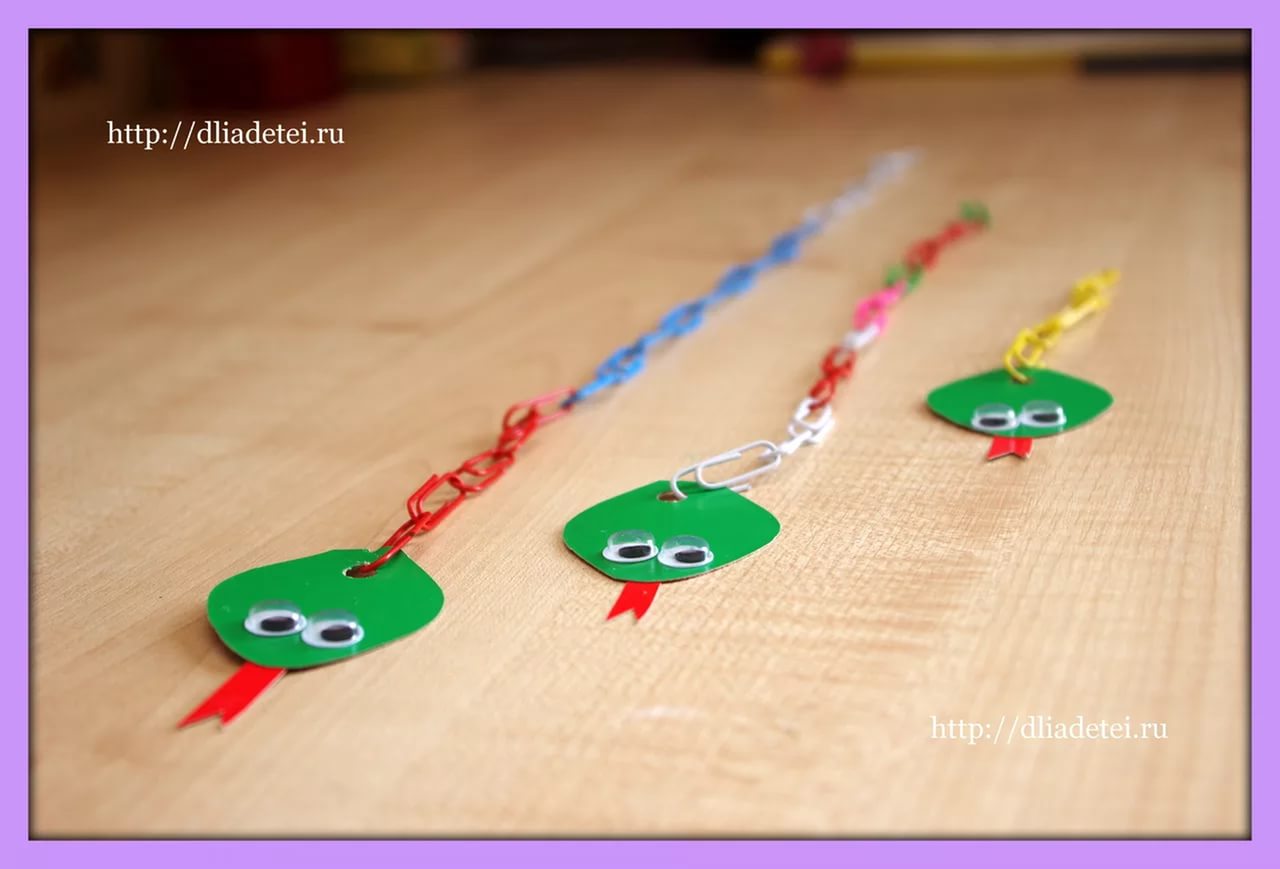 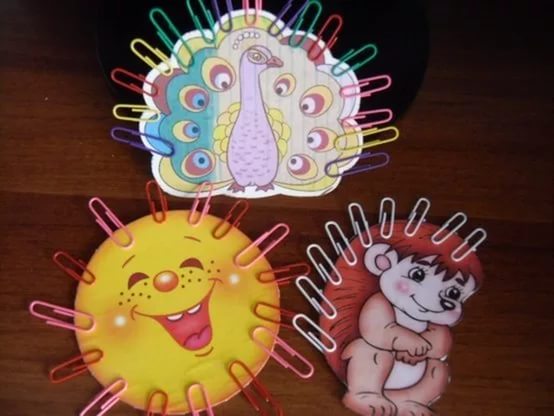 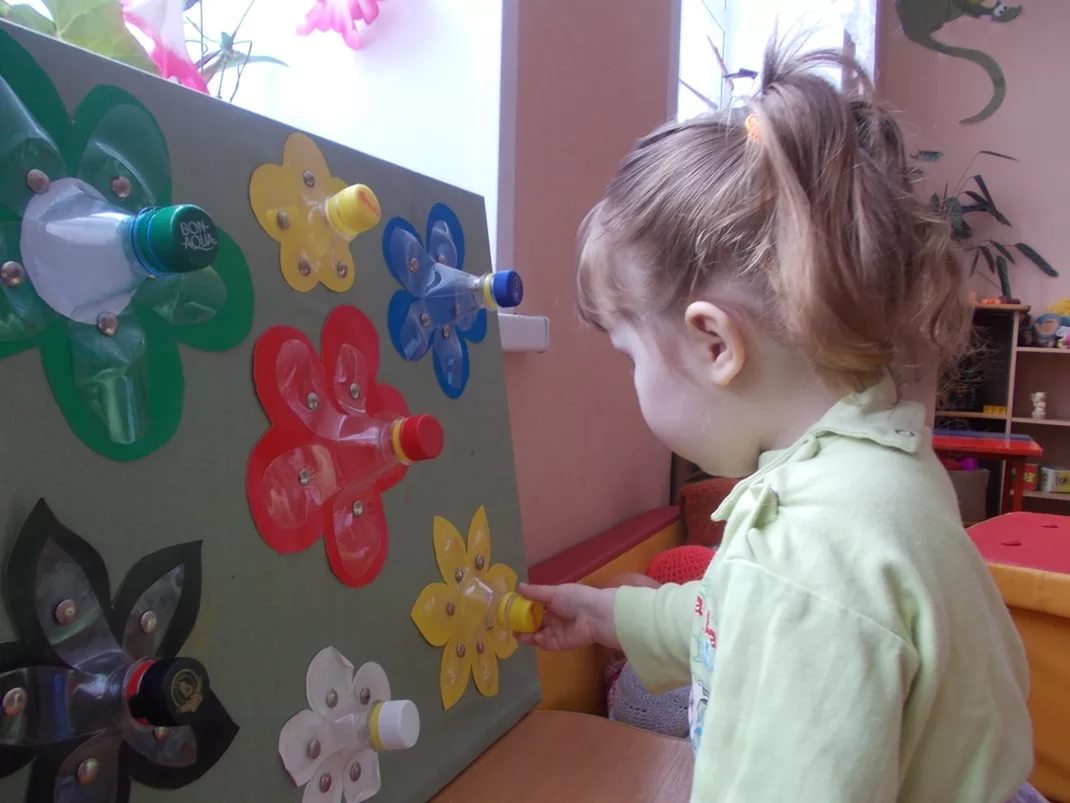 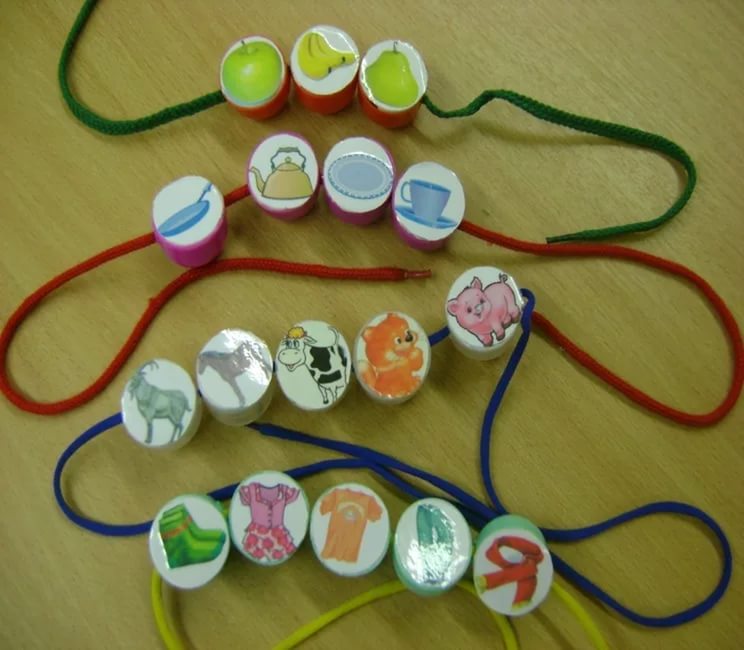 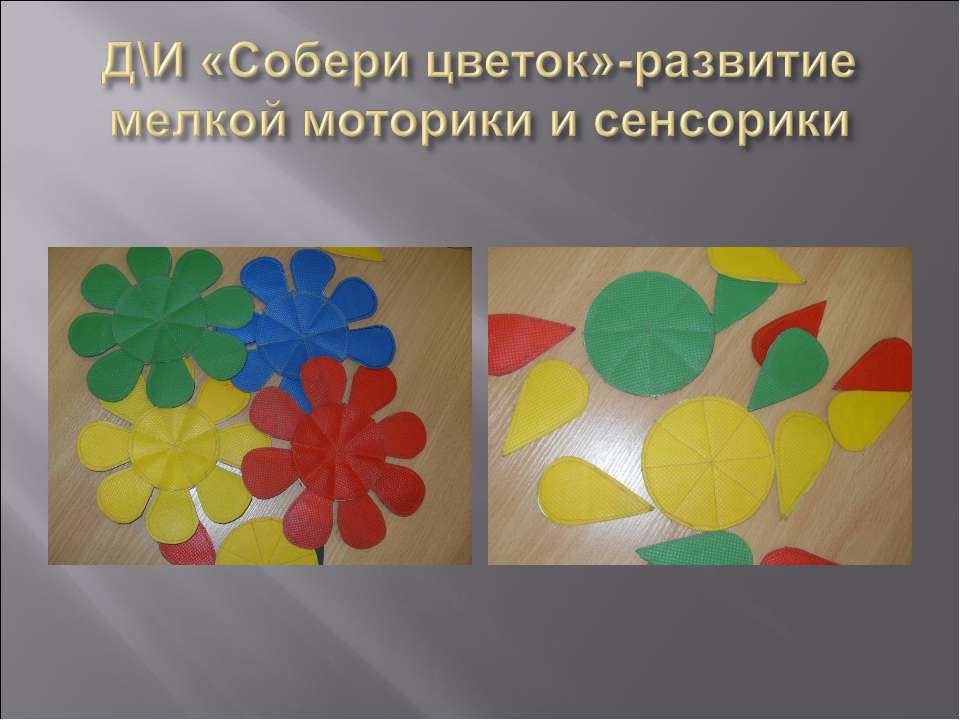 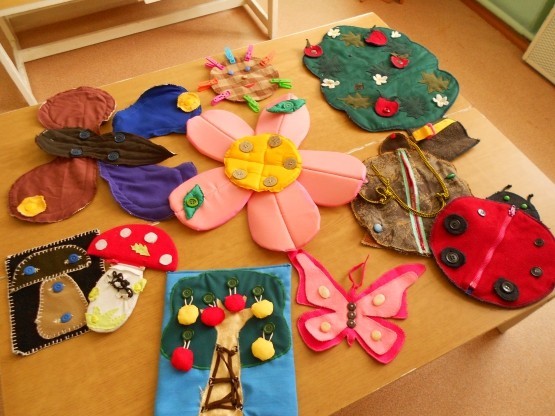 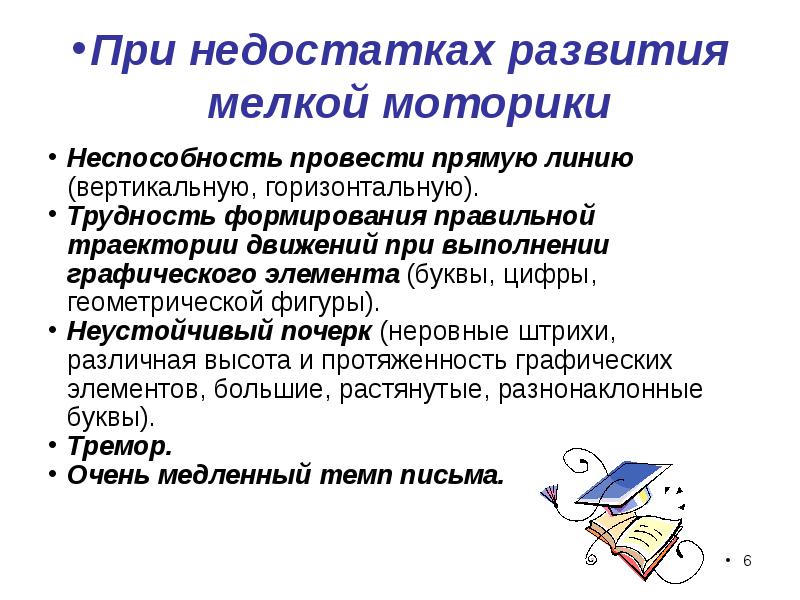 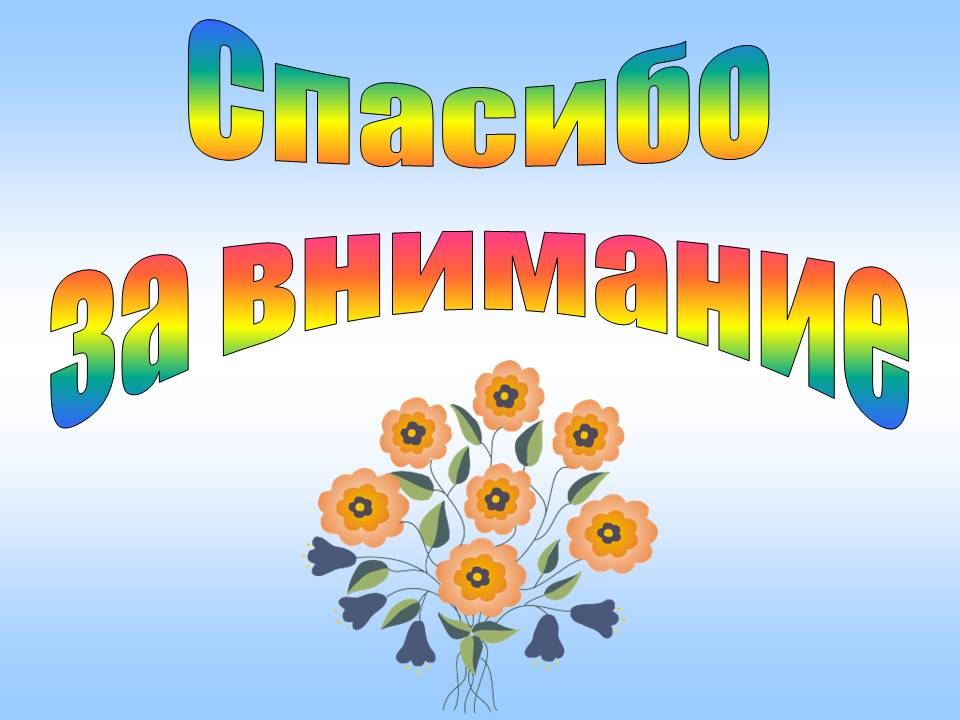